Reflective Practice
IPL- Kingston Education Centre
Reflective practice is…
The ability to look back at a situation and observe needs for improvement, change or update in practice, achievement or emotion. 
Why is emotional intelligence important?
Revalidation for nurses…
To observe the emotions behind actions is to observe the motive behind actions. 
When we can identify why we do something, we can identify and change behaviours. 
For example- On a shift a nurse makes a drug calculation error. Earlier that morning the nurse was late to work due to her daughter not wanting to go to school and she had an argument with her. The nurse was then stressed and upset. Lets reflect on the scenario…
Emotional intelligence
Why is reflective practice important?
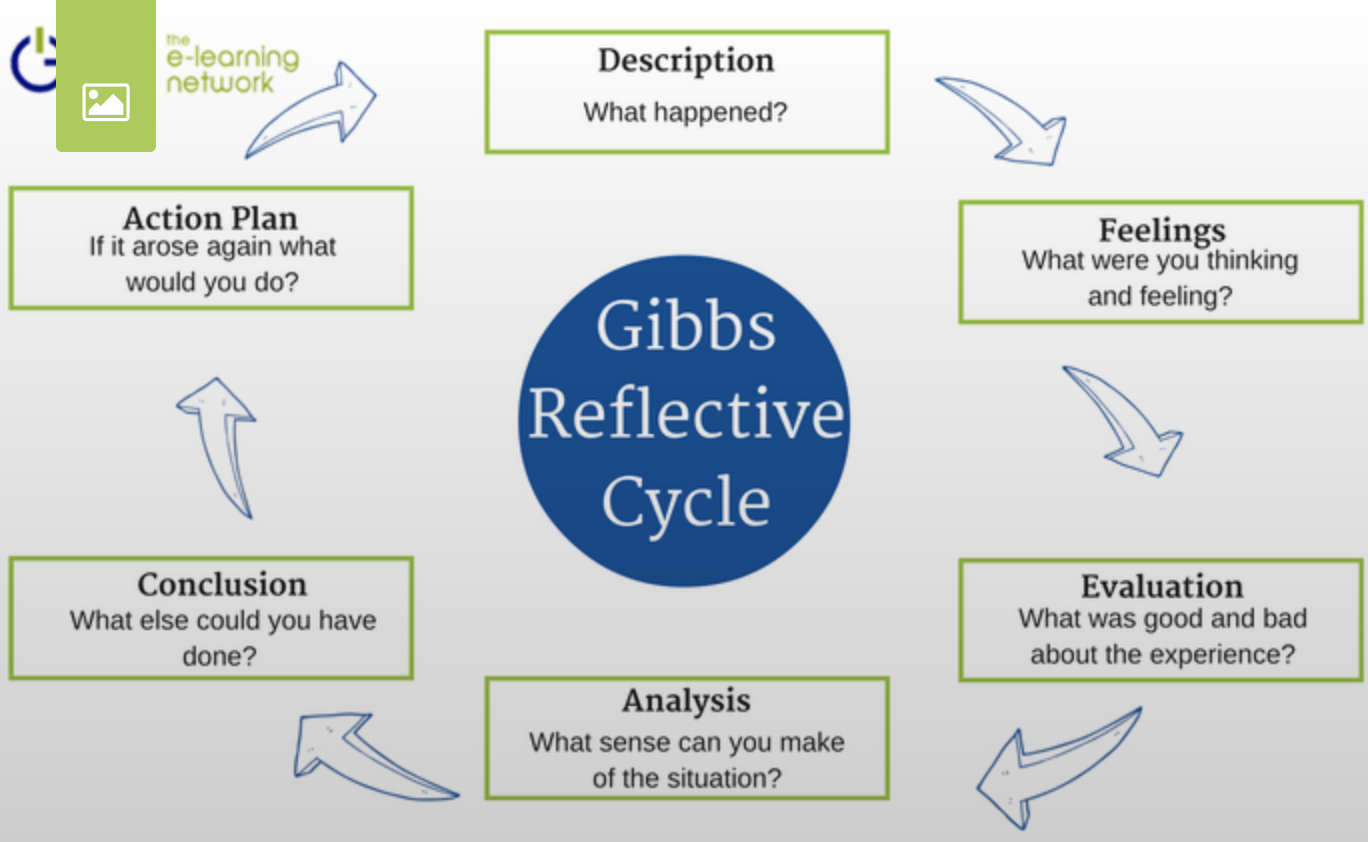 Understanding of and insight into ones self worth, motives, character and capabilities.
Self Knowledge
The application of logical principles, rigorous standards of evidence, and careful reasoning to the analysis and discussion of claims, beliefs, and issues.
Critical thinking
The willingness to be curious and inquiring, e.g., by asking reflective questions.
Inquisitiveness
The ability to identify, assess and manage ones own emotions and those of other individuals and groups.
Emotional intelligence
Obstacles- 
Performance pressure
Task culture 
Undervalued reflective practice 
Blame culture 
Time 
Training 
Fear of feedback 
Lack of awareness
Obstacles
How do you reflect?
It occurs in practice whenever a problem arises that requires immediate action- on the spot.
Reflection-in-action
It entails reflection outside of practice through retrospective analysis of the event.
Reflection-on-action
Questions?
Thank you